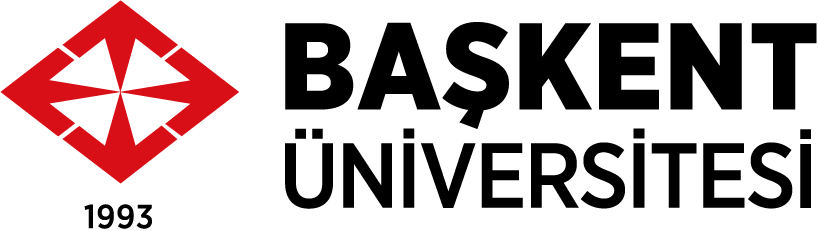 Avrupa Birliği ve Uluslararası İlişkiler Enstitüsü






abu.baskent.edu.tr
Lisansüstü Öğrenci Kolokyumu Nedir?
Başkent Üniversitesi Avrupa Birliği ve Uluslararası İlişkiler Enstitüsü lisansüstü programlarında öğrenim gören öğrencilerin tez/tez bölümü/tez önerisi/dönem projesi gibi çalışmalarını sunabilecekleri ve karşılıklı akademik etkileşimle çalışmalarını geliştirebilecekleri bir ortam olarak tasarlanmıştır.
Kolokyuma kimler katılabilir?
Konuşmacı olarak,
Kolokyumda sadece yüksek lisans programlarında Tez I, Tez II ve Dönem Projesi, doktora programlarında ise Tez I, Tez II, Tez III ve Tez IV öğrencileri sunum yapabilirler. Derslerde yazılan ödevler Kolokyum sunum kapsamının dışında kalacaktır.

Dinleyici olarak,
Tez aşamasına geçmemiş olan öğrencilerin akademik-bilimsel nitelikte eserler ortaya koyma sürecine aşina olmaları için bu akademik tartışma ve fikir alışverişi süreçlerine dinleyici, tartışmacı ve değerlendirici (hakem) olarak dâhil olmaları beklenmektedir.
Lisansüstü Öğrenci Kolokyumunun Nasıl Bir Yapısı Vardır?
Organizasyon Komitesi (1 Öğretim Üyesi ve 2 Lisansüstü Öğrenci)
Kolokyum Konuşmacısı 
Tartışmacılar  (1 Öğretim Üyesi ve 1 Doktora Öğrencisi)*
Dinleyiciler (Yüksek Lisans ve Doktora Öğrencileri)

* Lisansüstü öğrencilerimizin yapıcı-eleştirel ve bilimsel-katkı sağlayıcı nitelikte tartışma yürütme kültürünü gözlemleyebilmeleri için ilk iki dönem yapılacak olan kolokyum oturumlarında tartışmacılar öğretim üyelerinden oluşacaktır.
Lisansüstü Öğrenci Kolokyumu Nasıl İşler?
Kolokyum tarihi daha önceden belirlenecek ve katılımcılara iletilecek şekilde ayda 1 kere Salı günü saat 18.30-19.30 arasında gerçekleştirilecektir.
Bir akademik yarıyıl içinde toplam en fazla 4 defa yüz yüze yapılacaktır. Her bir dönem 2 doktora ve 2 yüksek lisans öğrencisinin sunum  yapması planlanmıştır. Her sene sonunda yapılan sunumlar, sunum yapanların onayı alınarak bildiri şeklinde enstitümüzün web sayfasında yayınlanacaktır. 
Organizasyon komitesi bir dönem içinde yapılacak sunumların sıralarını belirlemek, Kolokyum ile ilgili iletişimi ve sosyal medya materyallerinin hazırlanmasını sağlamak gibi görevler üstleneceklerdir.
Lisansüstü Öğrenci Kolokyumu Nasıl İşler?
Konuşmacı yazılı olarak hazırladığı en fazla 3.000 kelimelik sunum metnini en az 10 gün önceden tartışmacılara gönderecektir.*
Her bir sunum  en fazla 15 dakika sürecek, tartışmacıların katkıları için ayrılan süre toplamda en fazla 10 dakika olacaktır. Dinleyicilerin katılacağı soru cevap bölümü ise 25 dakika ile sınırlı tutulacaktır. 



*Sunuşlar öğrencilerimizin tez ve dönem projesini kapsayacağı için tartışmacılara gönderilecek sunum materyallerinin  3. kişilerle ve/ya farklı platformlarda paylaşılması kesinlikle yasaktır.
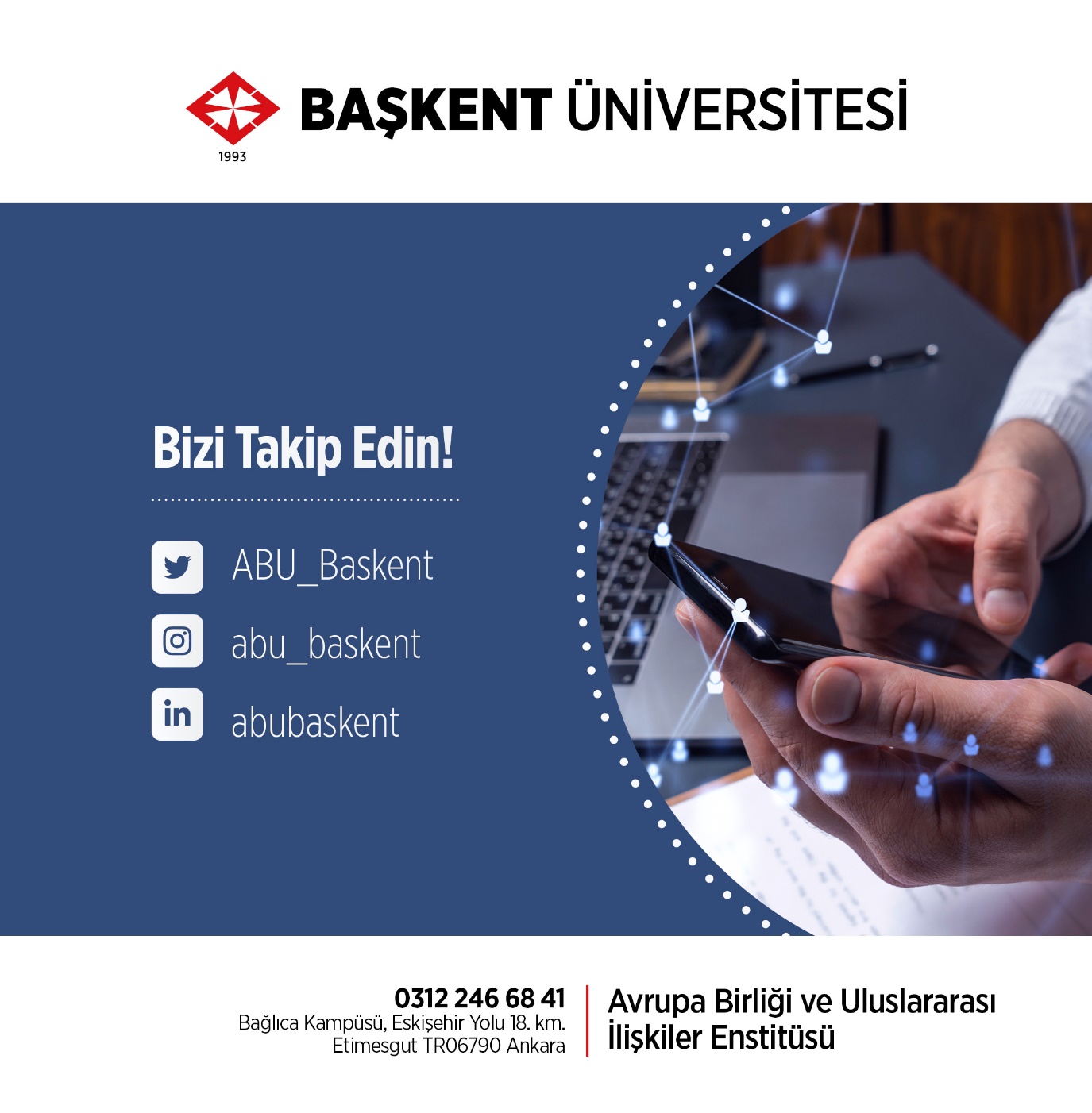 İletişim
Her türlü soru ve katkılarınız için bize ulaşabileceğiniz iletişim kanallarımız: 






Mail: abu@baskent.edu.tr
Web: abu.baskent.edu.tr